Gamma Flux Bubble Chamber Expected Rates – Sept 2015
January 20, 2016
1
Outline
GEANT Model 
Gamma Flux vs Electron Kinetic Energy
Expected Natural N2O Rate
Expected Rates of:
18O(g,a)14C
17O(g,n)16O
14N(g,p)13C
Remarks
2
Geant4 Model
Gap between radiator and collimator = 0.59 inches
Distance between radiator and center of glass cell     = 14.02 inches
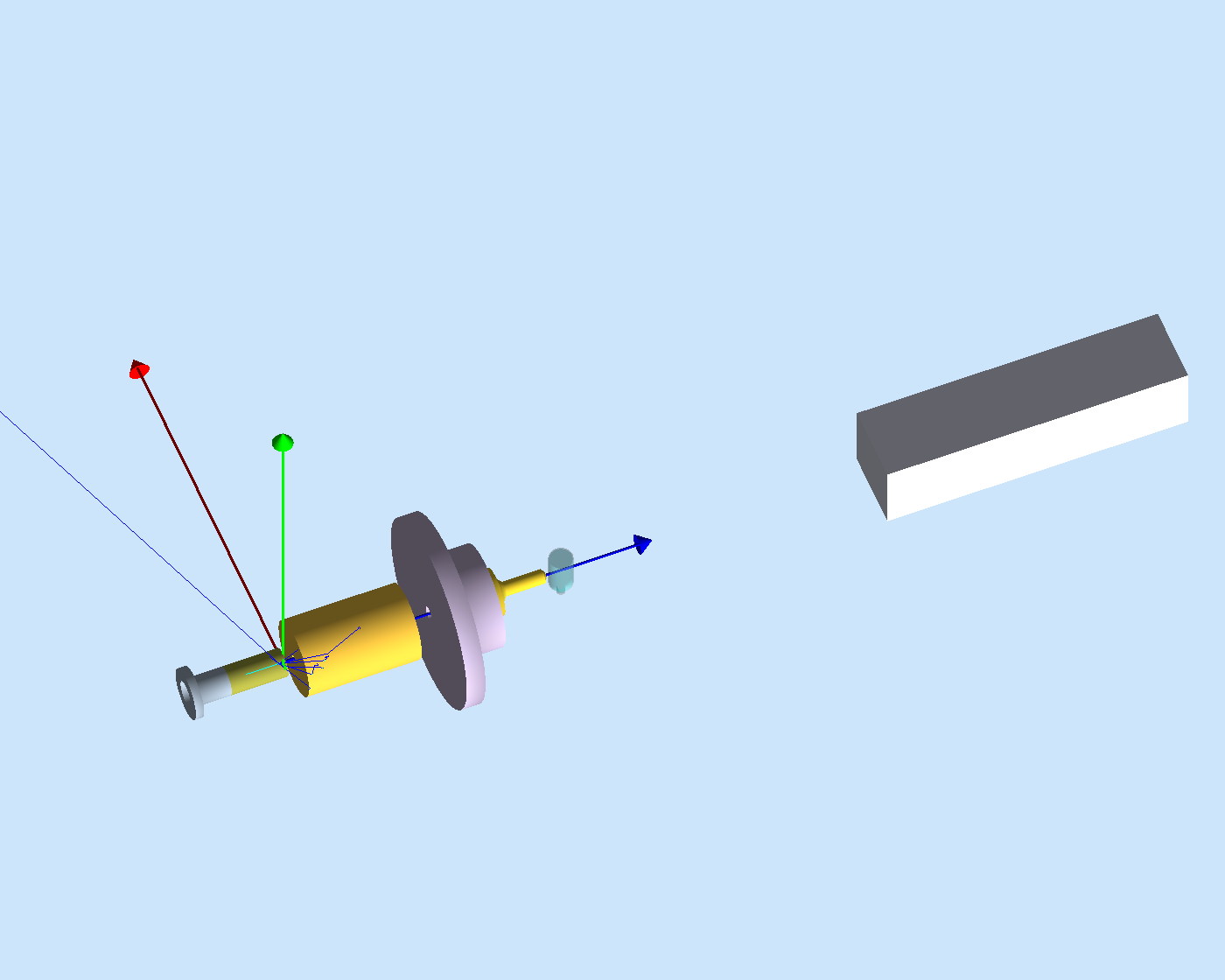 3
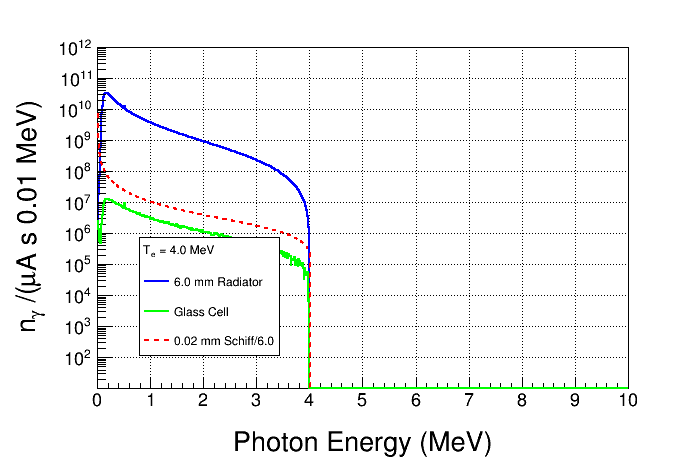 Forward flux from radiator
GEANT4 Cut = 1 keV
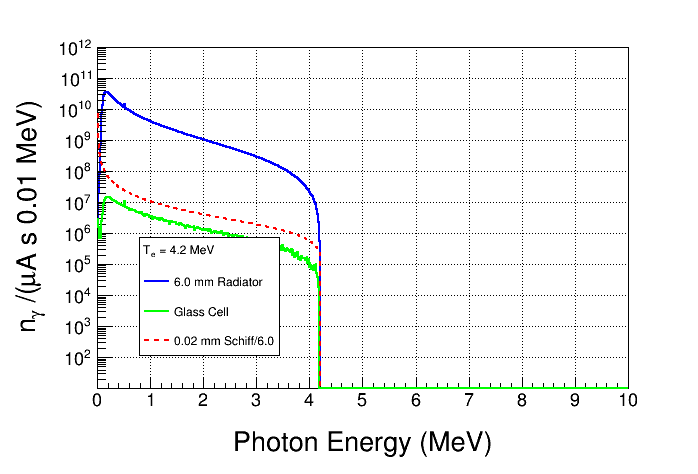 Flux entering glass cell
4
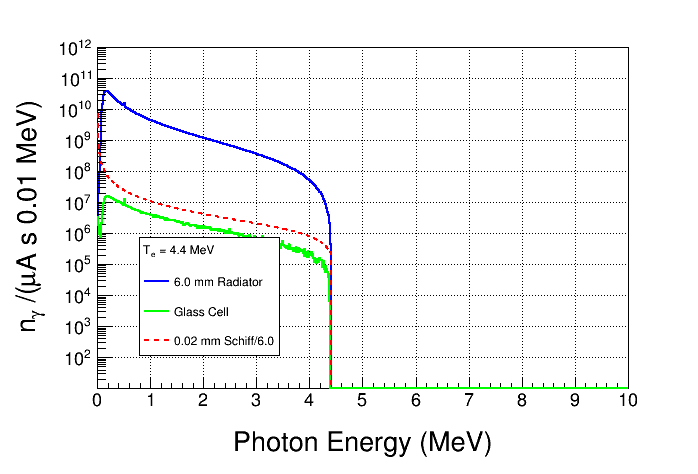 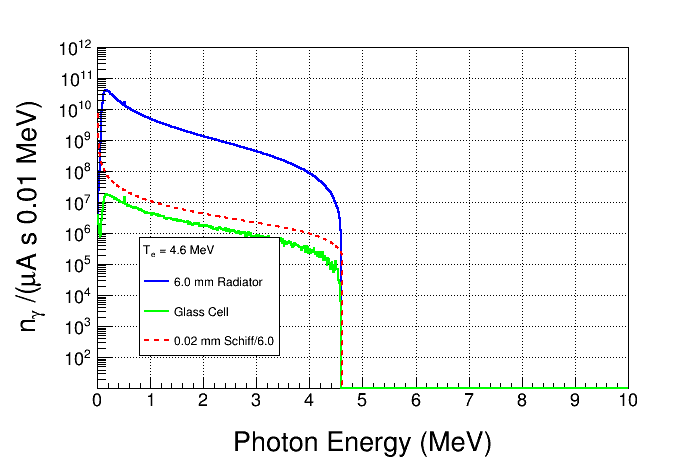 5
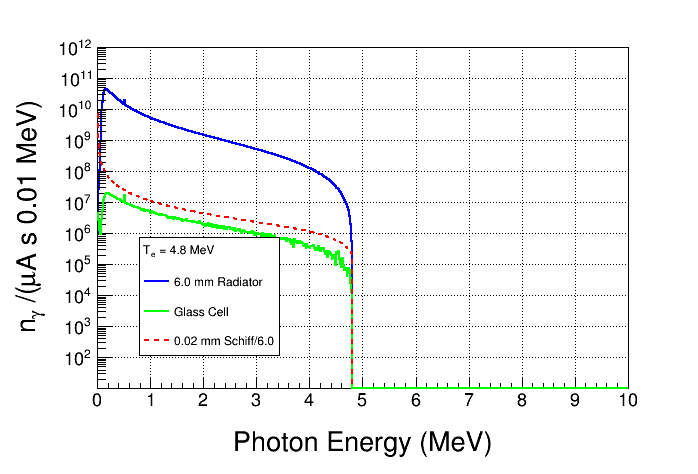 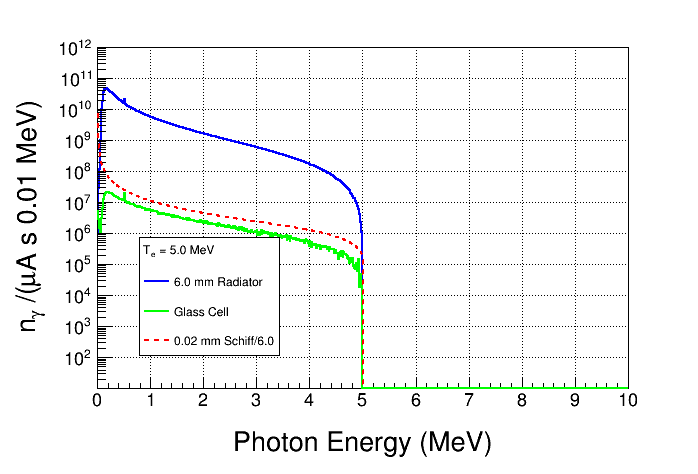 6
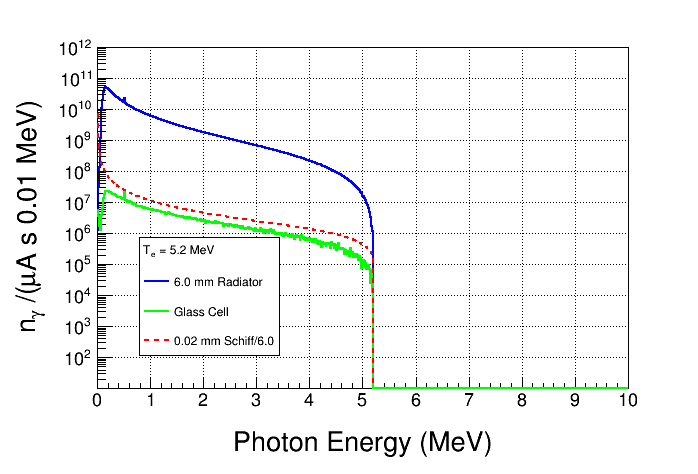 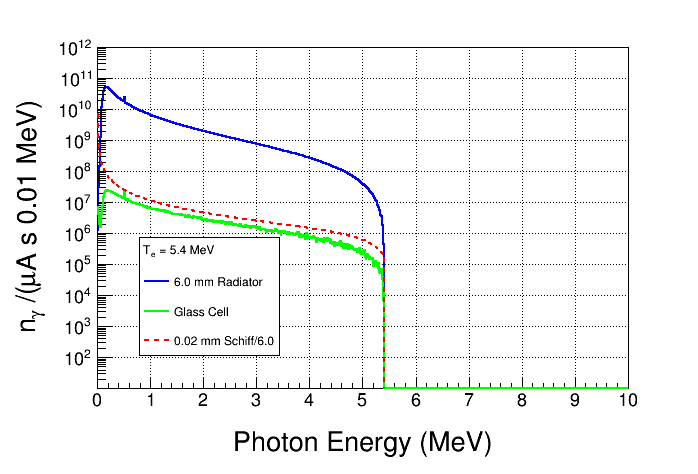 7
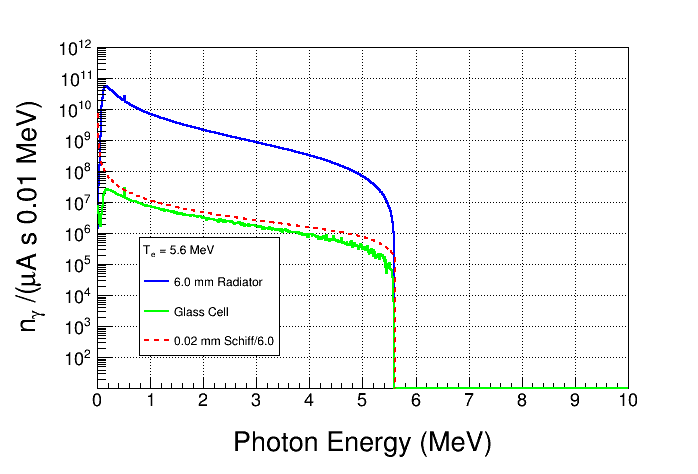 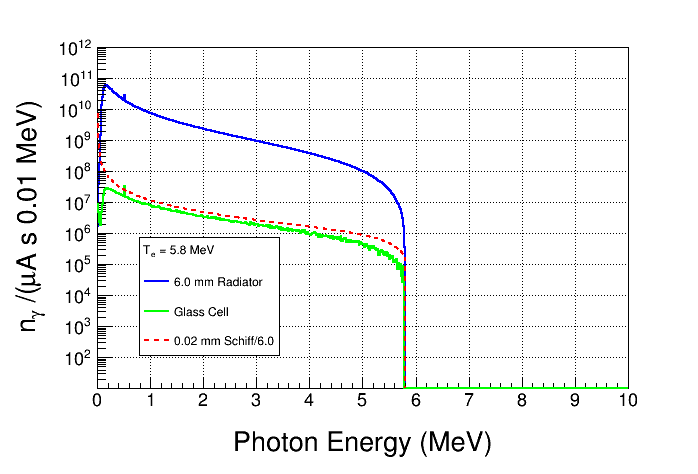 8
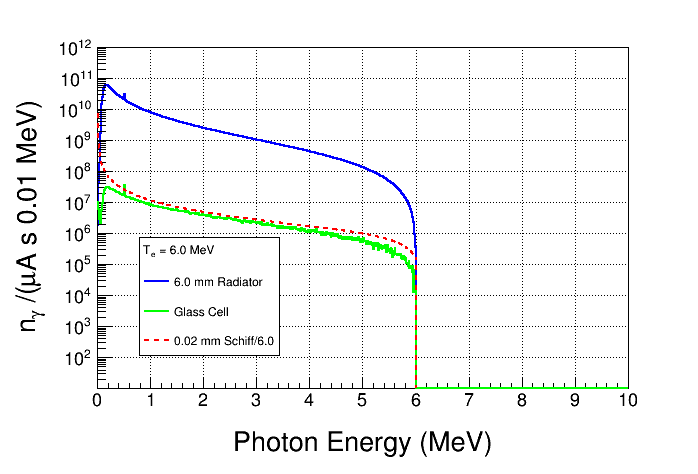 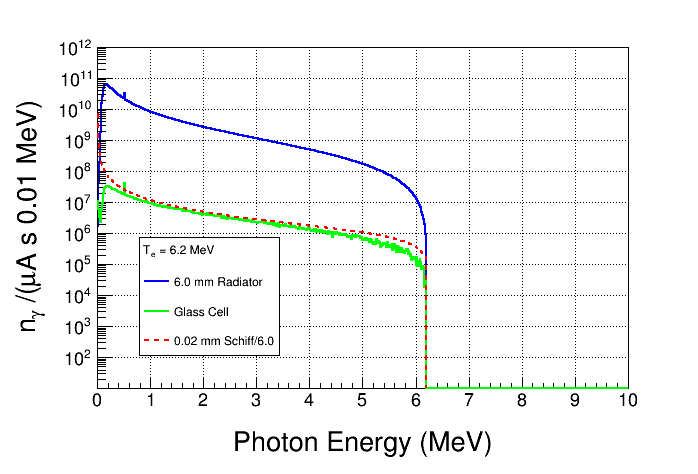 9
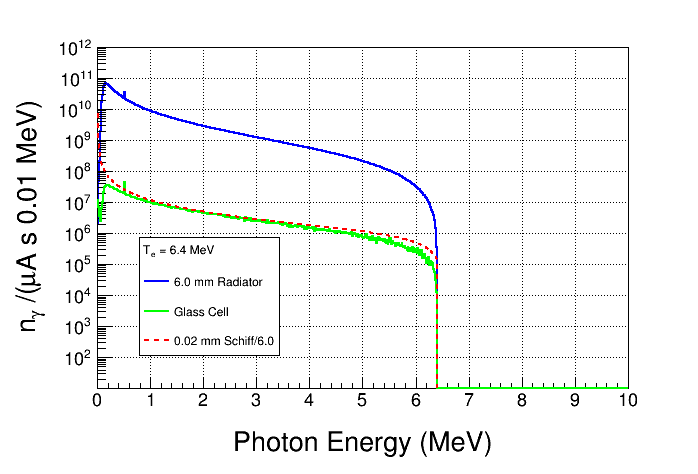 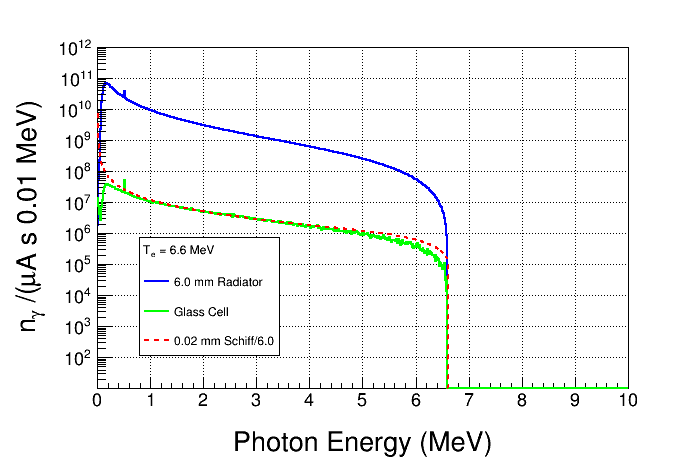 10
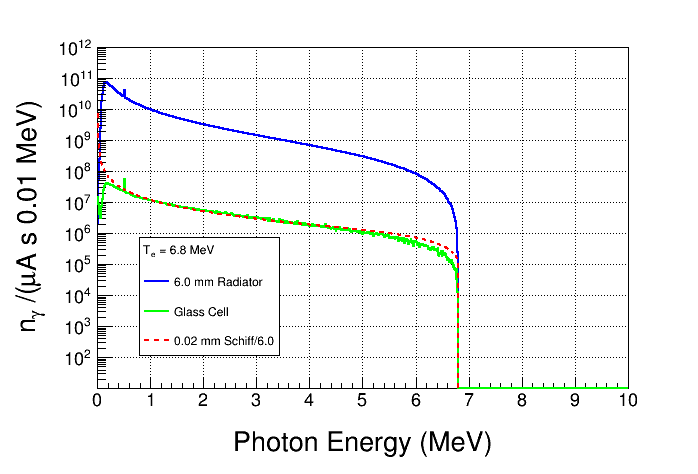 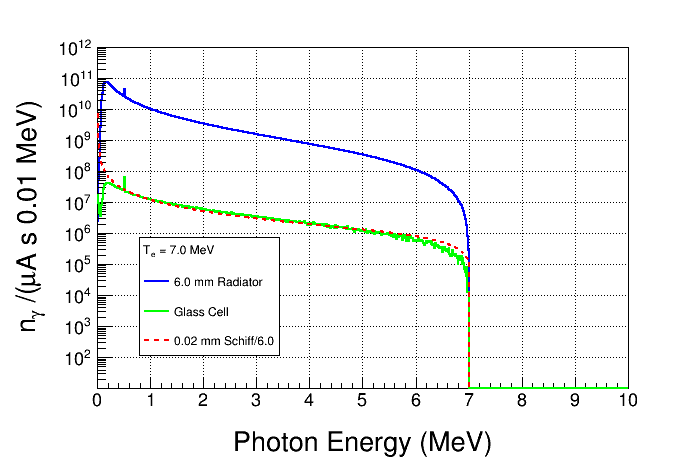 11
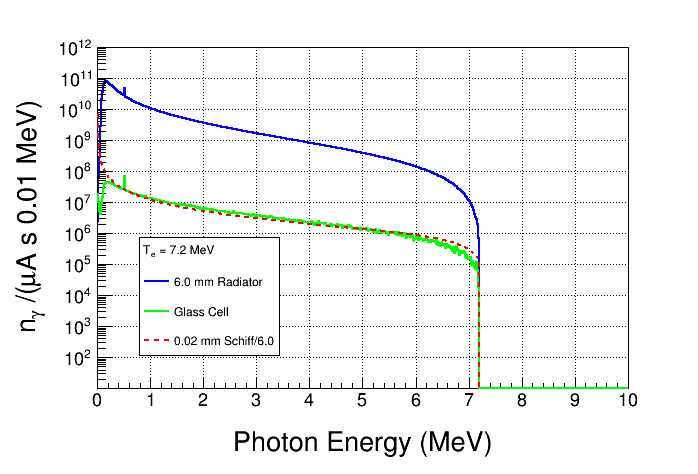 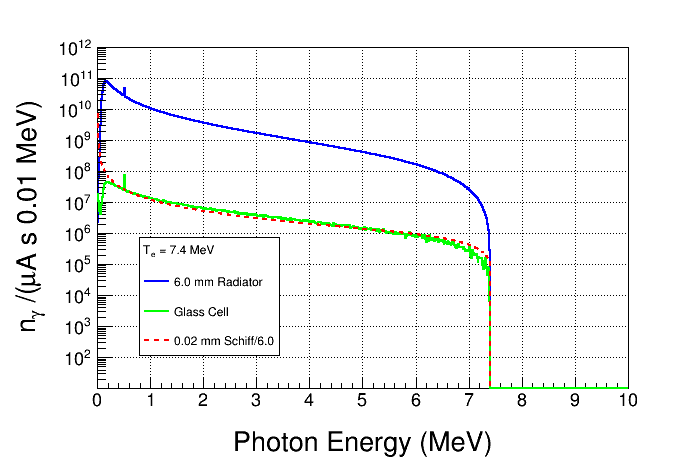 12
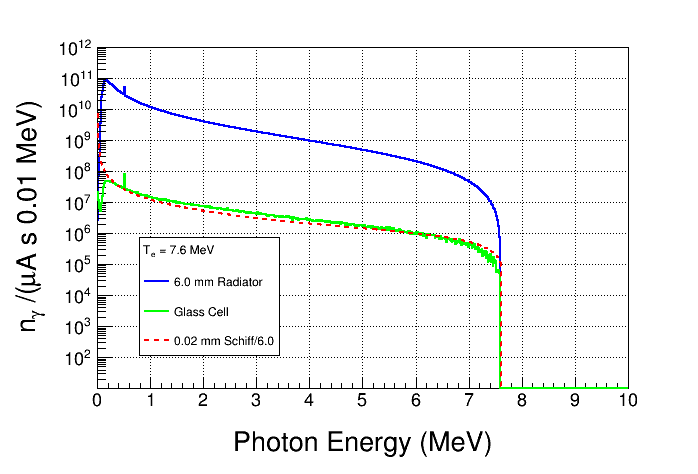 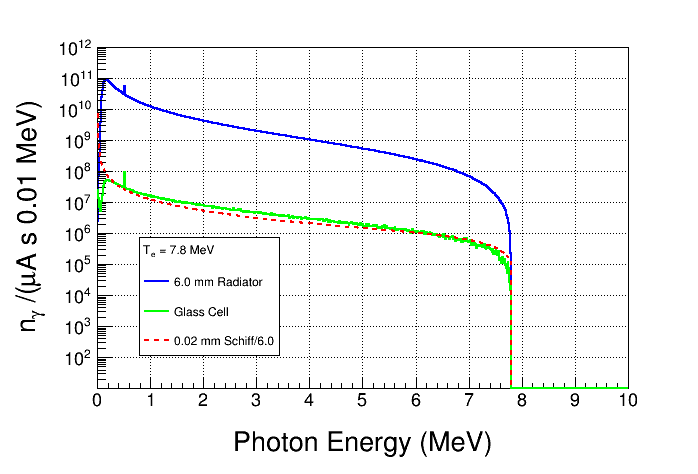 13
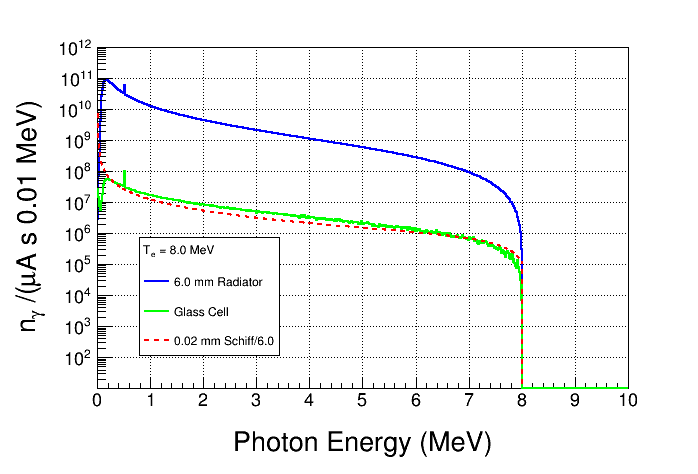 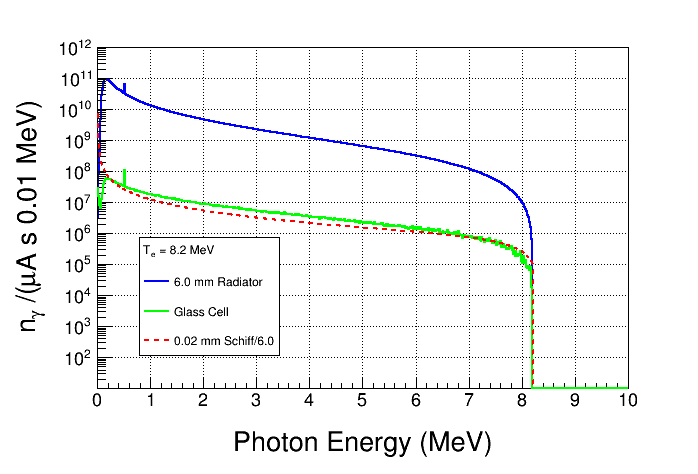 14
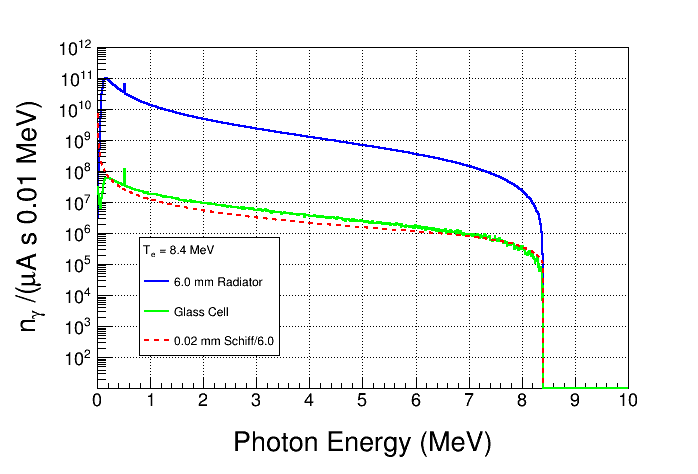 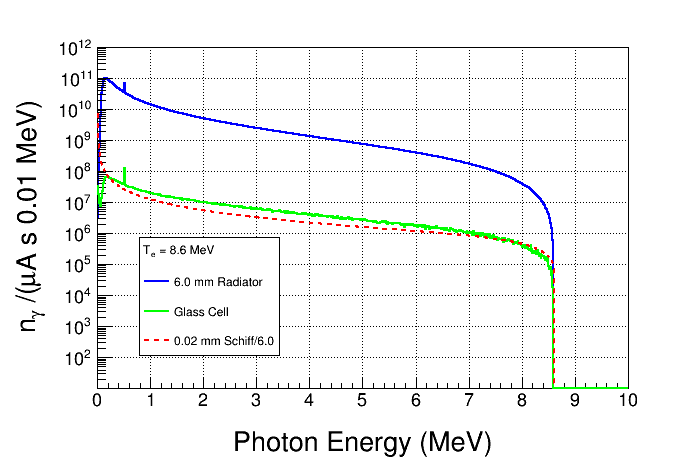 15
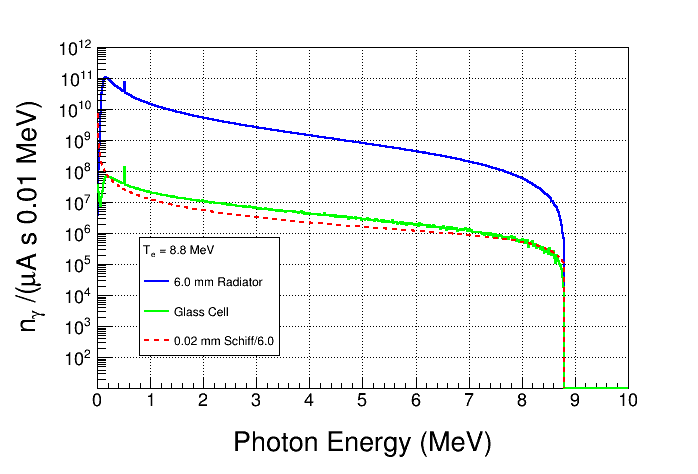 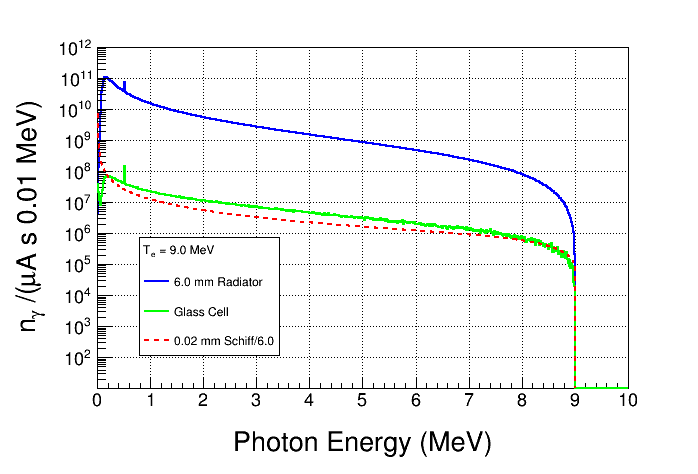 16
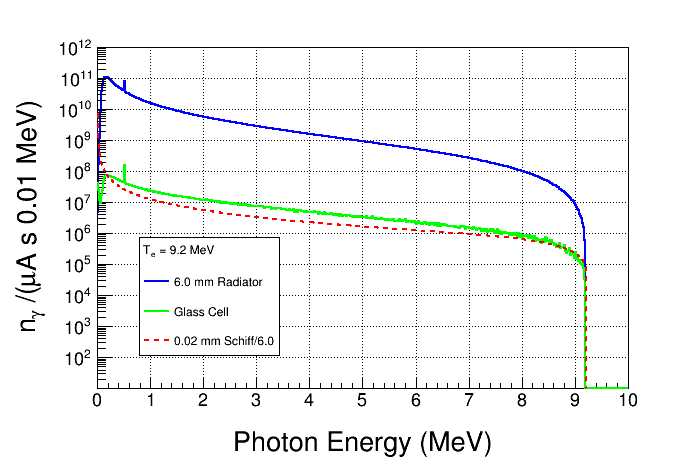 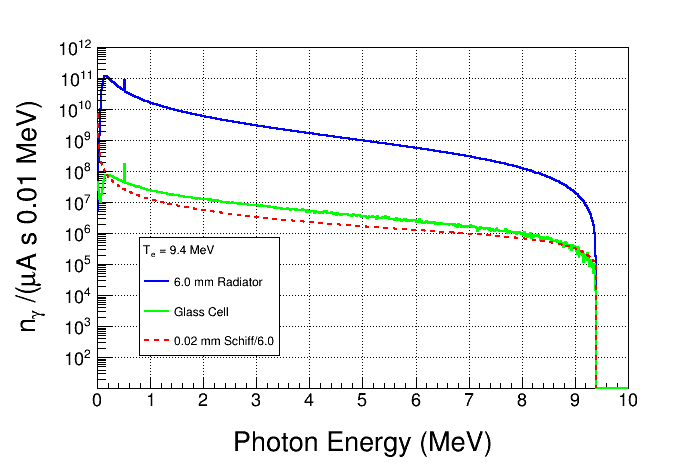 17
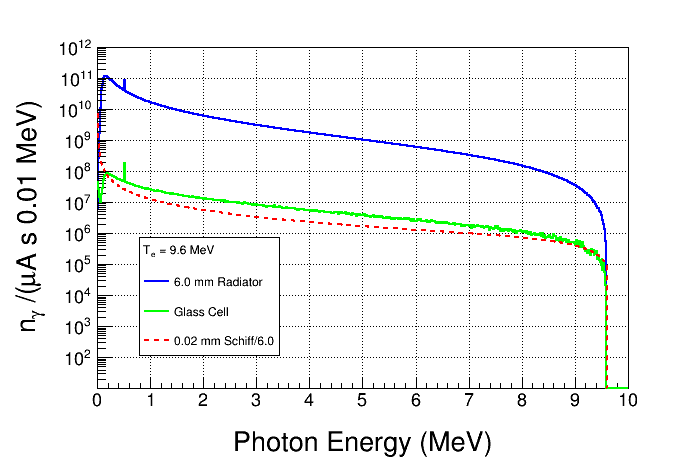 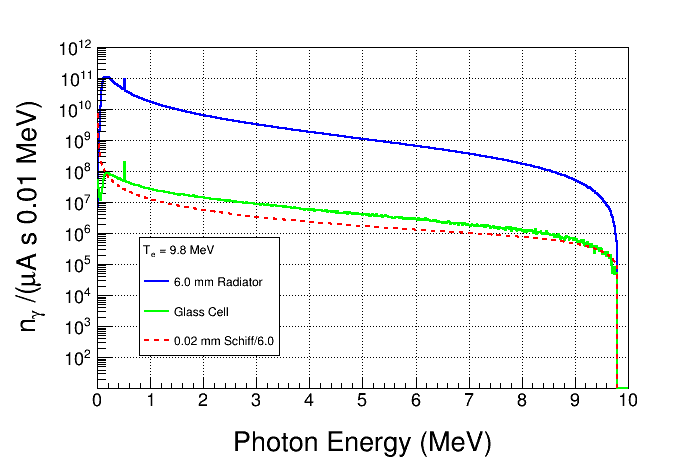 18
Expected Natural N2O Rates
For natural N2O, most events are γ-α from 18O
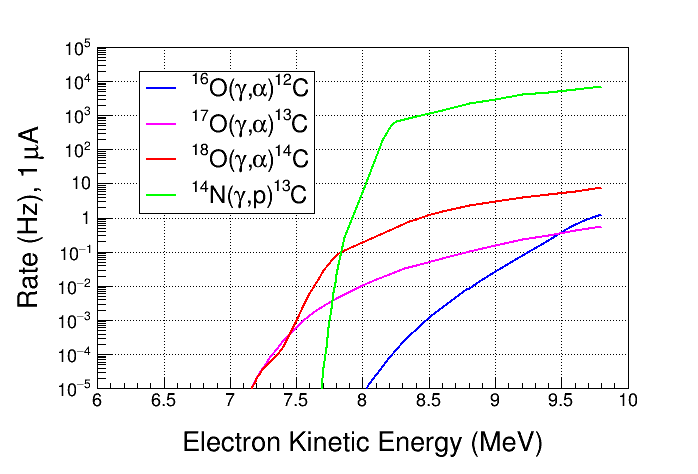 No Threshold Cut
19
Expected 17O(g,n)16O Rate
Chamber threshold = 130 keV
Elastic neutron scattering – 16O(n,n) and 14N(n,n) – is not included
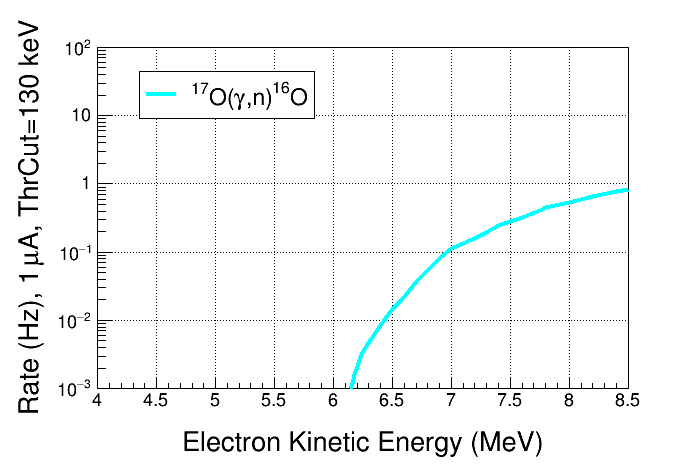 20
Chamber threshold = 90 keV
Elastic neutron scattering – 16O(n,n) and 14N(n,n) – is not included
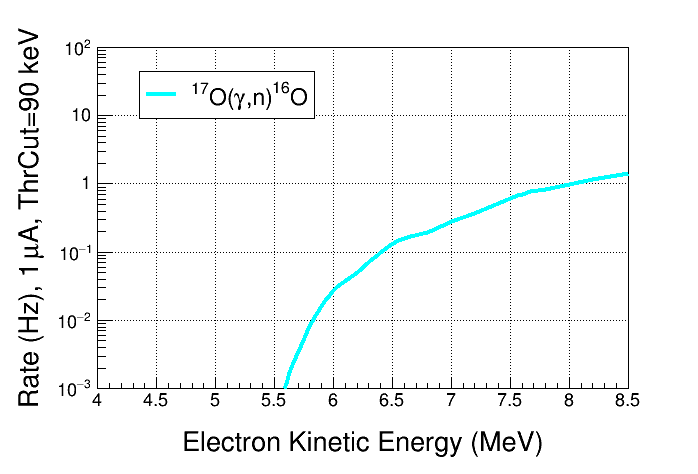 21
Expected 14N(g,p)13C Rate
Expected rate from 14N(γ,p)13C with lower operational pressure (Chamber threshold = 50 keV)
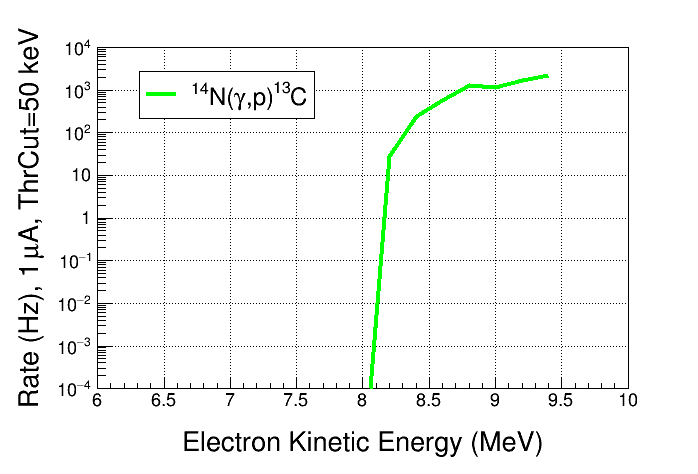 22
Expected rate from 14N(γ,p)13C with lower operational pressure (Chamber threshold = 20 keV)
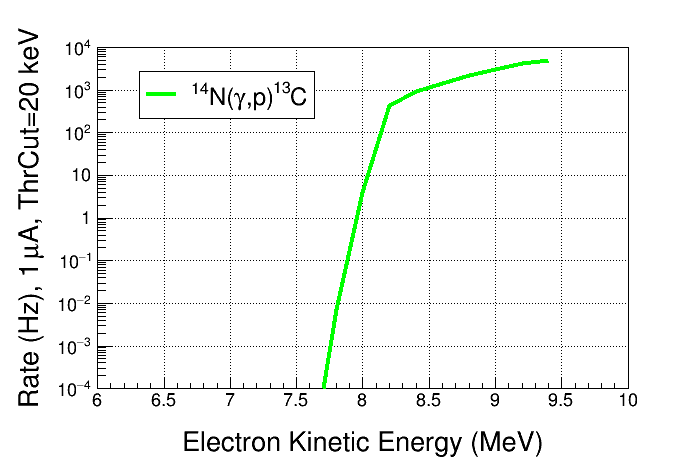 23
Conclusions
Design new radiator to match lower electron energy for 19F(g,a)15N
Must reduce distance between radiator and chamber to increase flux by at least a factor of 10
Use silver (or even gold) radiator?
Use silver collimator
24